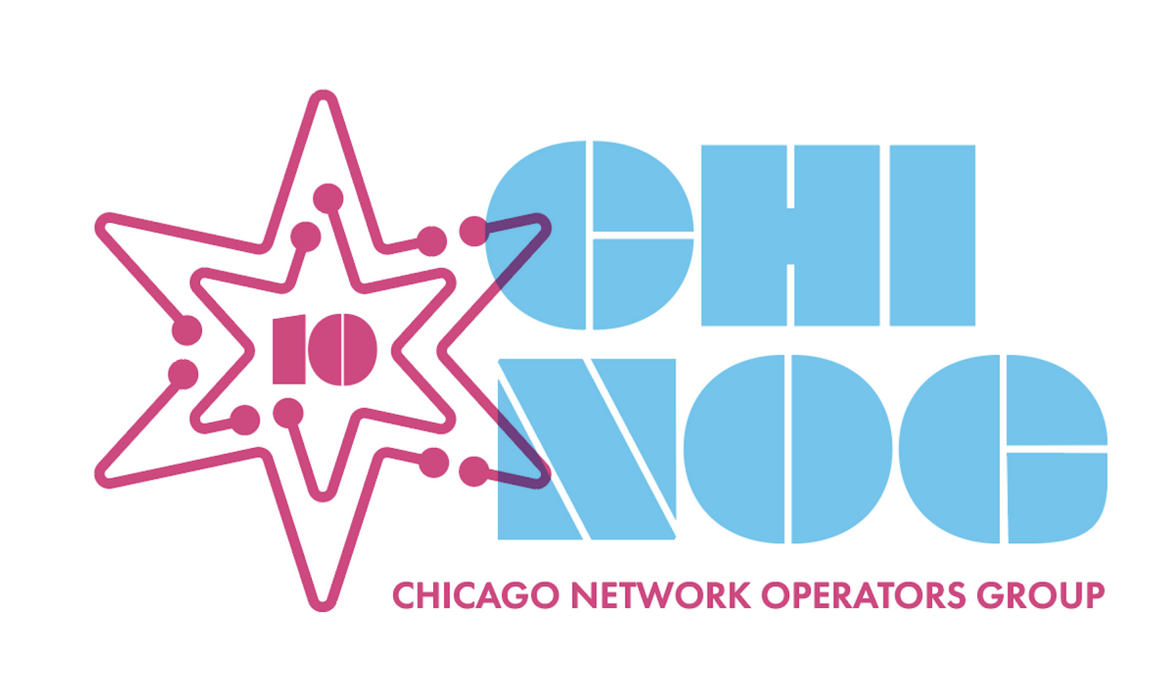 Chinog logo
Supercharging your Network Simulations with Jupyter Notebooks
Taran Deshpande
Technical Marketing Engineer MiG
October 6th, 2022
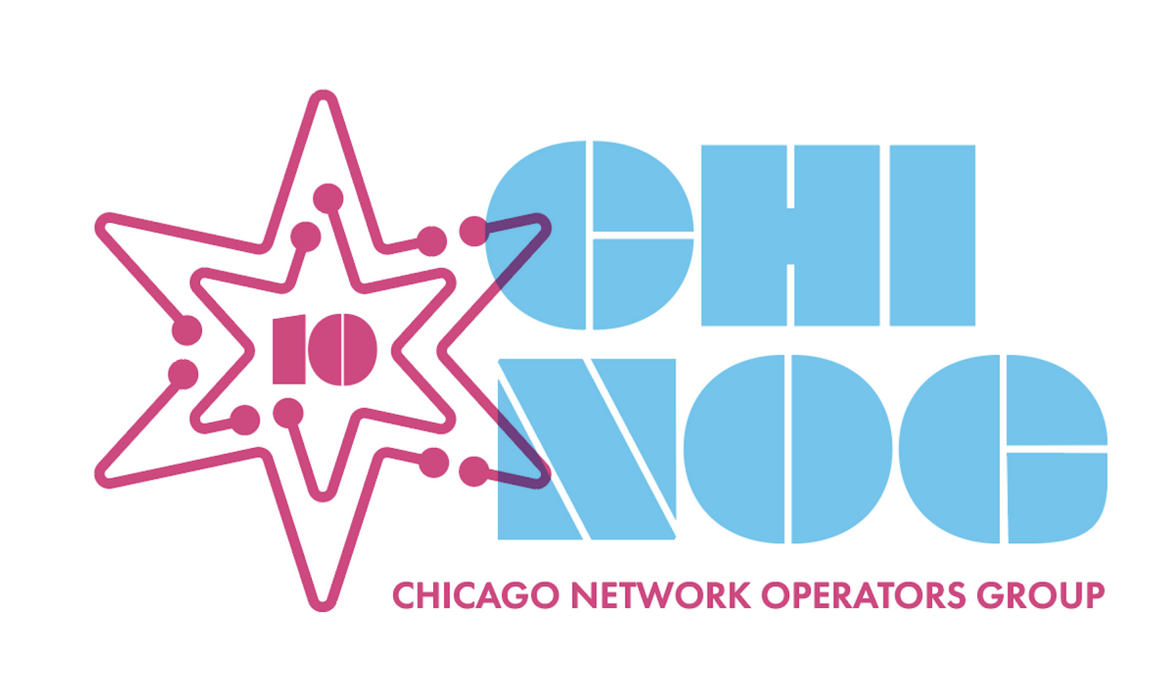 Chinog logo
Jupyter Notebooks as a wrapper for your Network Simulator
Taran Deshpande
Technical Marketing Engineer MiG
October 6th, 2022
3
Network Simulator Overview
1
Agenda
Introducing Jupyter Notebooks
2
3
Demo
4
Conclusion
Network Simulator Overview
PyVXR
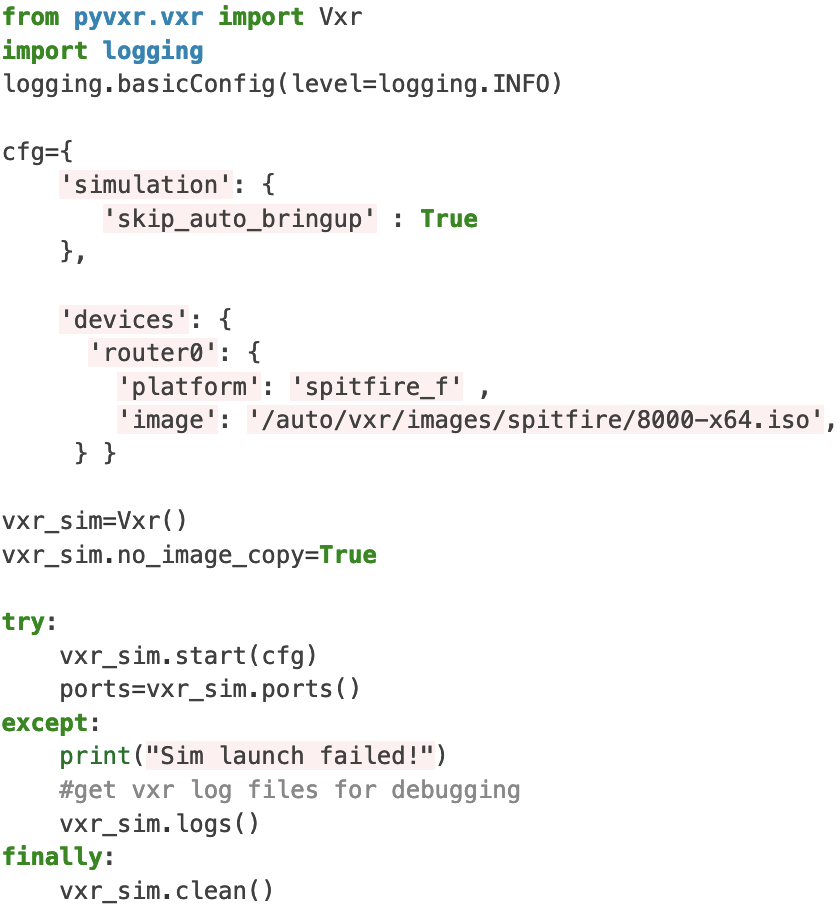 A package containing collection of tools to launch and manage virtual topologies 
Topologies can consist of generic and custom Cisco virtual routers
How to invoke
Use PyVXR API within a Python Environment
PyVXR CLI tool
Available to prospective Cisco 8000 customers
[Speaker Notes: Original Python interface used for most of the Notebooks that we created]
GNS3
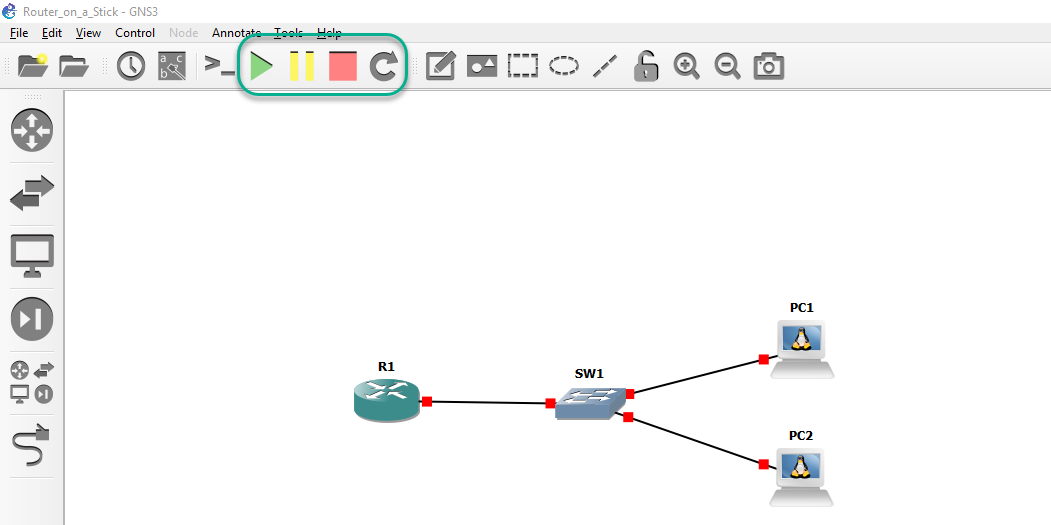 GNS3 Marketplace for easy Appliance install
Support for Local Install on Windows, MacOS, and Linux
Can connect Topology to Internet using NAT node 
Free and Open Source: https://www.gns3.com/
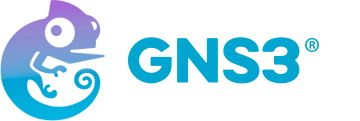 EVE-NG
Cluster Deployment: Multiple servers as one environment
Library of Labs written by EVE-NG
Hot links, interconnection running nodes, ports immediately response (Pro)
Integrated Wireshark capture (Pro)
https://www.eve-ng.net/
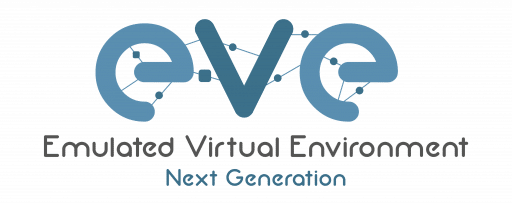 Kubernetes Network Emulation (KNE)
Kubernetes is a platform for managing containerized workloads and services
Vendors to provide a standard container implementation
Container launch and management handled by KNE
No GUI
Free and Open Source: https://github.com/openconfig/kne
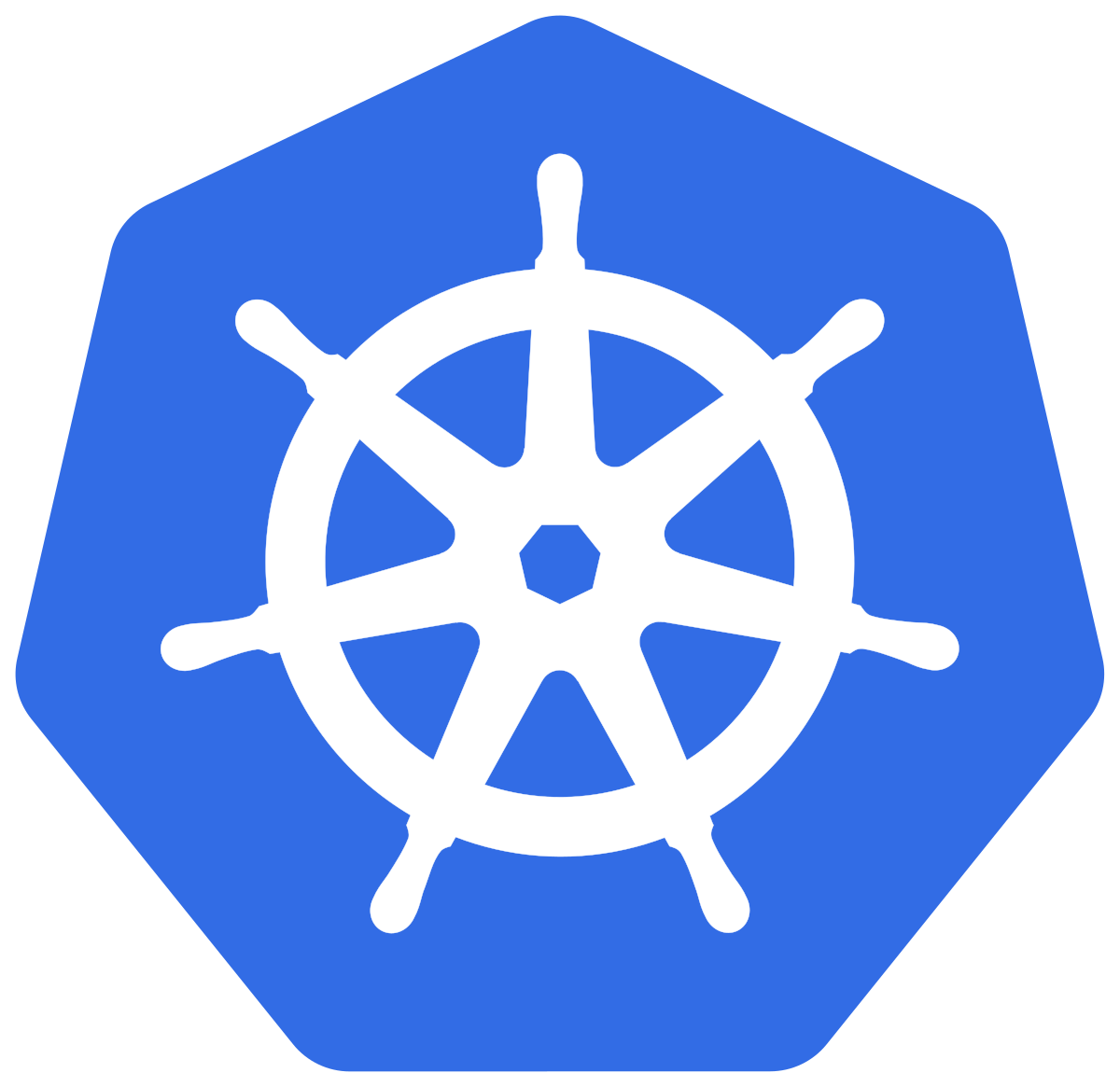 KNE config file
Name, model and OS
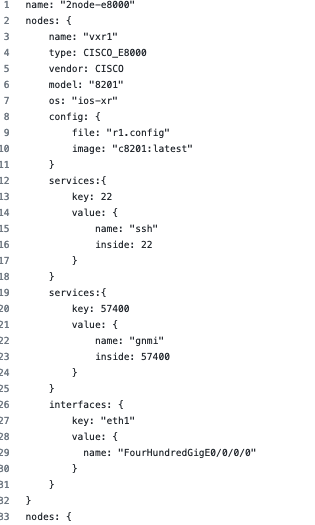 Config File
Open Ports
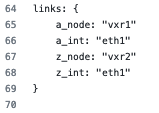 Connections
Network Simulator Options
[Speaker Notes: Community/documentation. Goal of the tool: learning/deployments/etc? installation/resources/platforms]
Introducing Jupyter Notebooks
The Jupyter Notebook
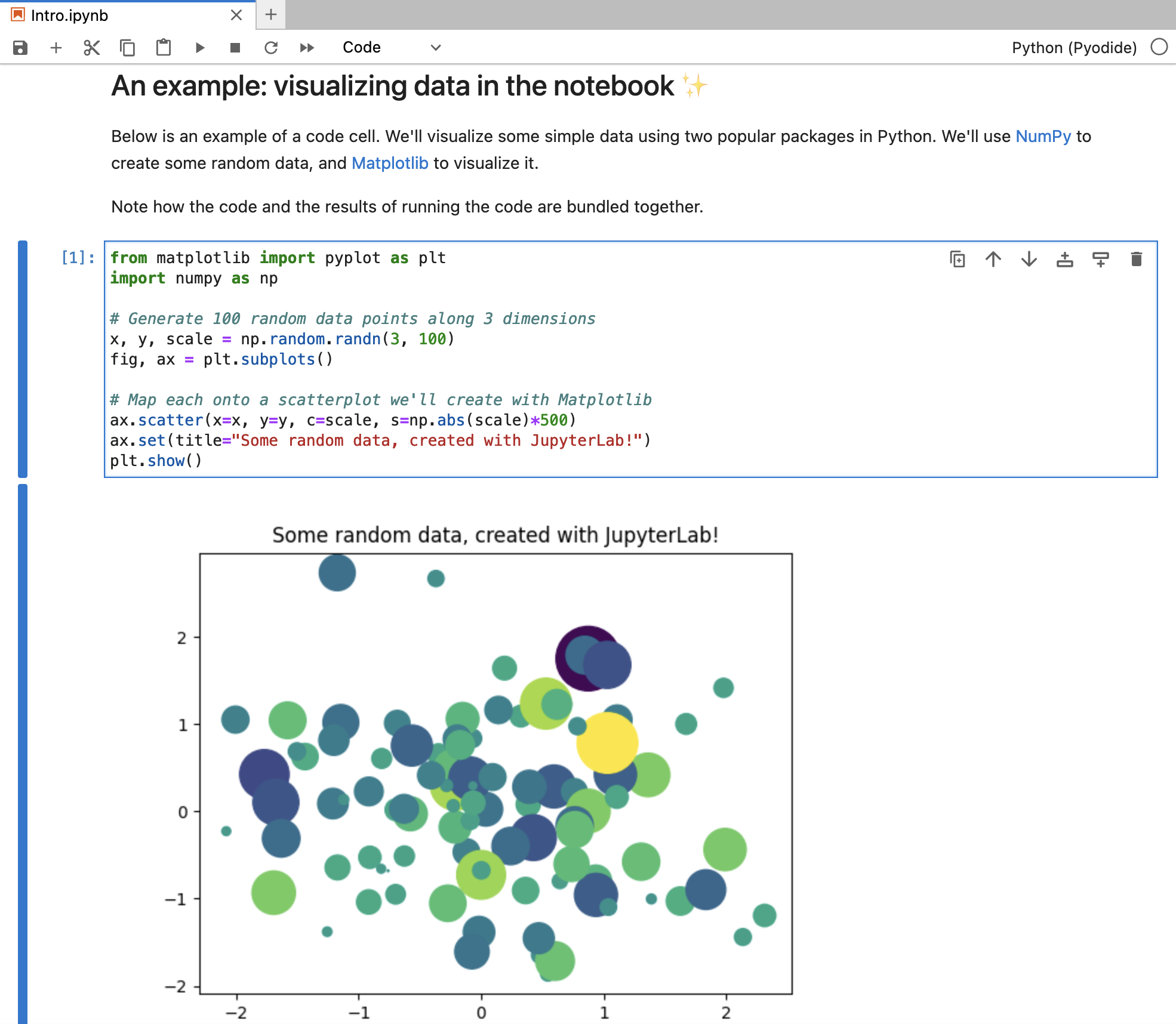 Interactive authoring of documents combining text, mathematics, computations and rich media output
Named after 3 core languages- Julia, Python, and R
Components
Notebook Web Application
Kernels
Notebook Documents
https://jupyter.org/
Interaction with Simulator – Networks within Jupyter Notebooks
Why Should You Care?
Automate the creation and bring-up of the topology on the simulator
Design and share proof-of-concepts, use cases, or features
Use as “Live” Documentation
Leverage it as a tutorial for educational purposes
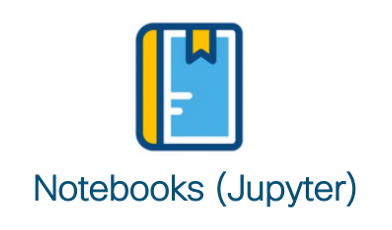 Jupyter Notebooks
Simulator
API
PyVXR
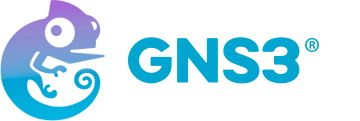 CML
KNE
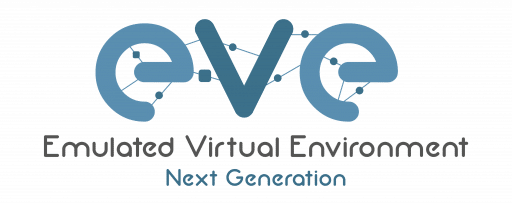 CML
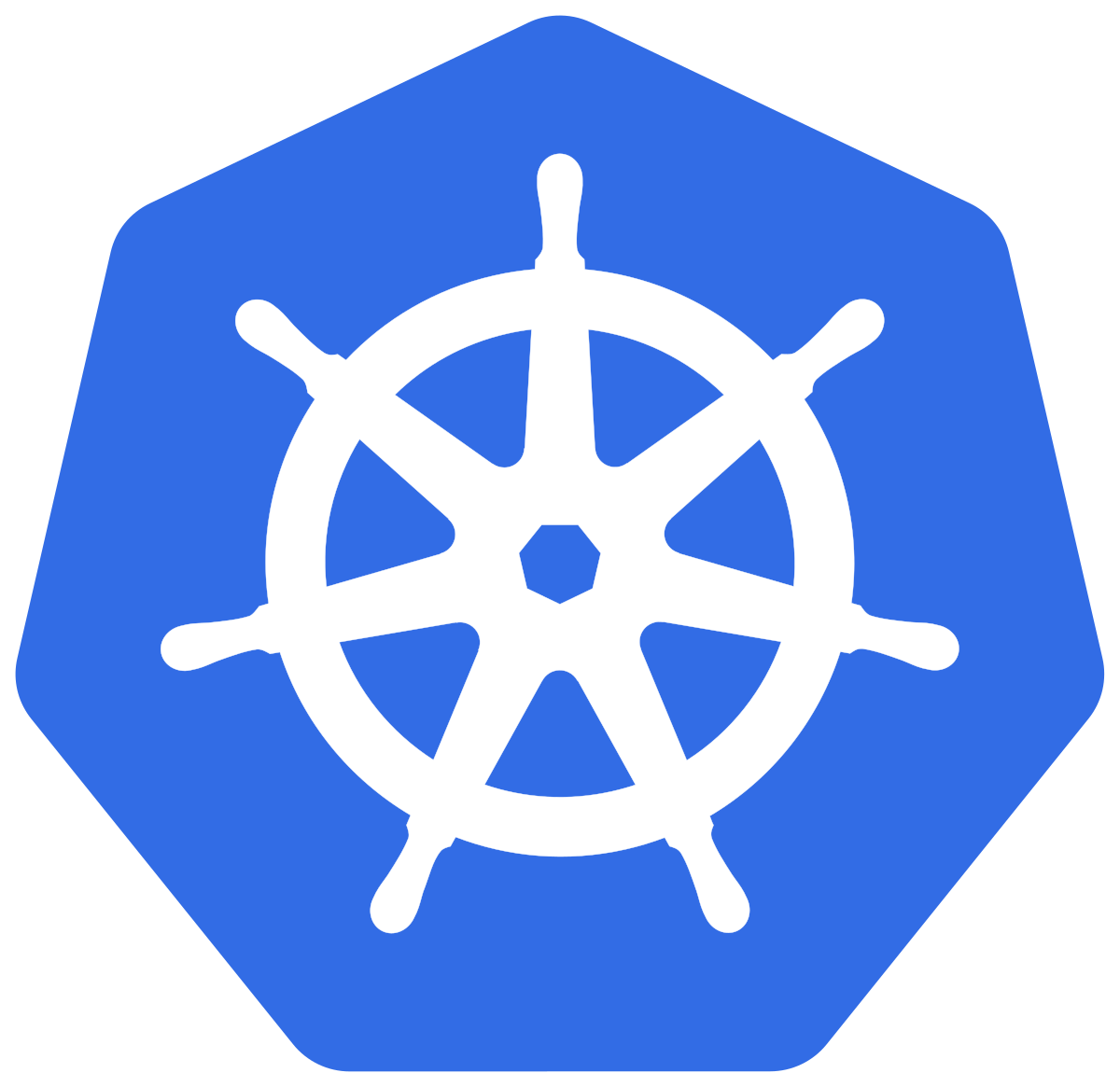 Network Simulators
Web UI for Notebooks
Not much different from Office document
Create new, execute notebook, run scripts, etc. 
Typically available on localhost:8888
15
Toolbar
Kernel
Images
Code
16
Demo
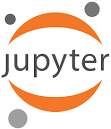 Existing Notebooks
https://github.com/ios-xr/network-notebooks/
Setup Network for Transport
Simplify Your Network Using EVPN VPWS
Segment Routing v6 Over An IS-IS Network
Secure Network
Integrity Measurements To Handle Threats (IMA) 
Manage Your Router Database Securely (MongoDB) 
Type 6 Password Authentication For BGP
Traffic Management
Configure Policies for Quality of Service
Prioritize Delay-Sensitive Traffic Using QOS
Configure QoS Using NSO
Filter Network Traffic Using Access Control List 
Filter Network Traffic Using ACL Yang
Existing Notebooks (cont.)
APIs
Super-charge Your Router Performance With Service-layer APIs
Network Monitoring
Traffic Monitoring With Encapsulated Remote Switched Port Analyzer (ERSPAN)
Stream CPU Utilization Data Using Model-driven Telemetry
Deploy YANG Data Model to Stream CPU Utilization Data Using Model-driven Telemetry
Setup a Pipeline and Stream CPU Utilization Data Using Model-driven Telemetry
Utilities
Generate Real-time Network Traffic On Simulated networks
Analyze Bit Level Information of Traffic Flows
Utilize Linux Servers Effectively Within Simulated Networks
Conclusion
Key Takeaways
Use Jupyter Network Notebooks to:
Automate
Document
Educate
Collaborate
Call to action
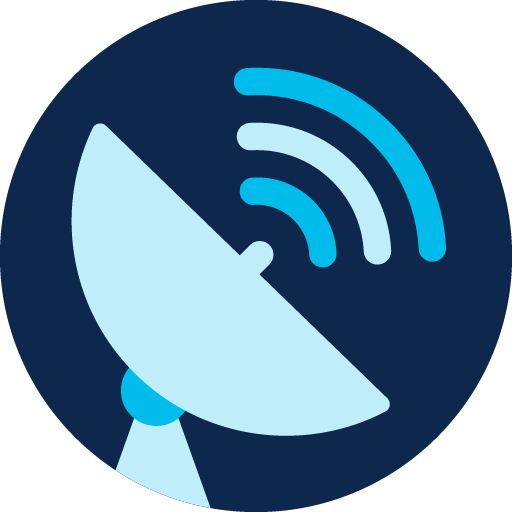 Resources
GNS3
EVE-NG
Cisco Modeling Labs 
KNE
Jupyter Network Notebooks